Figure 6. Individual subject signal intensity changes plotted over time, in 5 VOI's in the SI (A–E) during leg and arm ...
Cereb Cortex, Volume 17, Issue 9, September 2007, Pages 2050–2059, https://doi.org/10.1093/cercor/bhl113
The content of this slide may be subject to copyright: please see the slide notes for details.
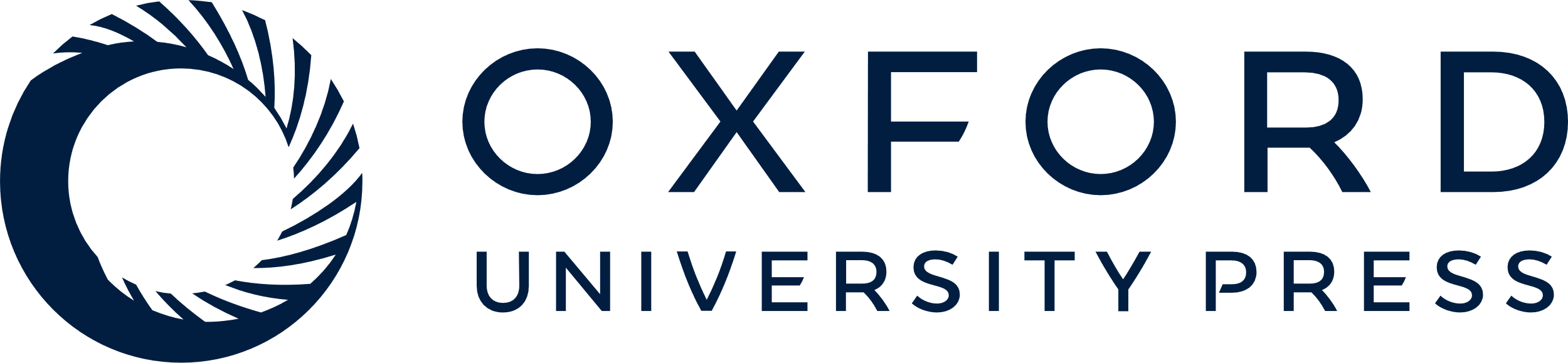 [Speaker Notes: Figure 6. Individual subject signal intensity changes plotted over time, in 5 VOI's in the SI (A–E) during leg and arm muscle pain. The location of the VOIs is indicated to the top right of each panel. The area of perceived pain is indicated to the left of each set of 5 time trends taken from VOIs (A–E). The vertical dashed line indicates the onset of the hypertonic saline injection. Note that in the subjects in whom the area of perceived pain is greater, the number of VOIs in which signal intensity increases is greater.


Unless provided in the caption above, the following copyright applies to the content of this slide: © The Author 2006. Published by Oxford University Press. All rights reserved. For permissions, please e-mail: journals.permissions@oxfordjournals.org]